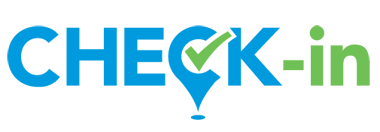 3-2-1
3 important details you learned about topic.
2 terms you want to know more about.
1 question about what we studied/read.
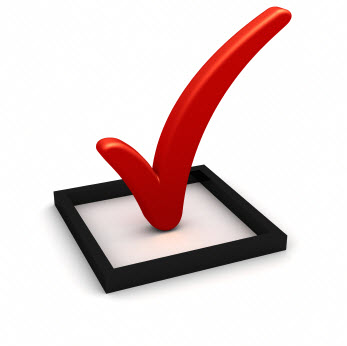